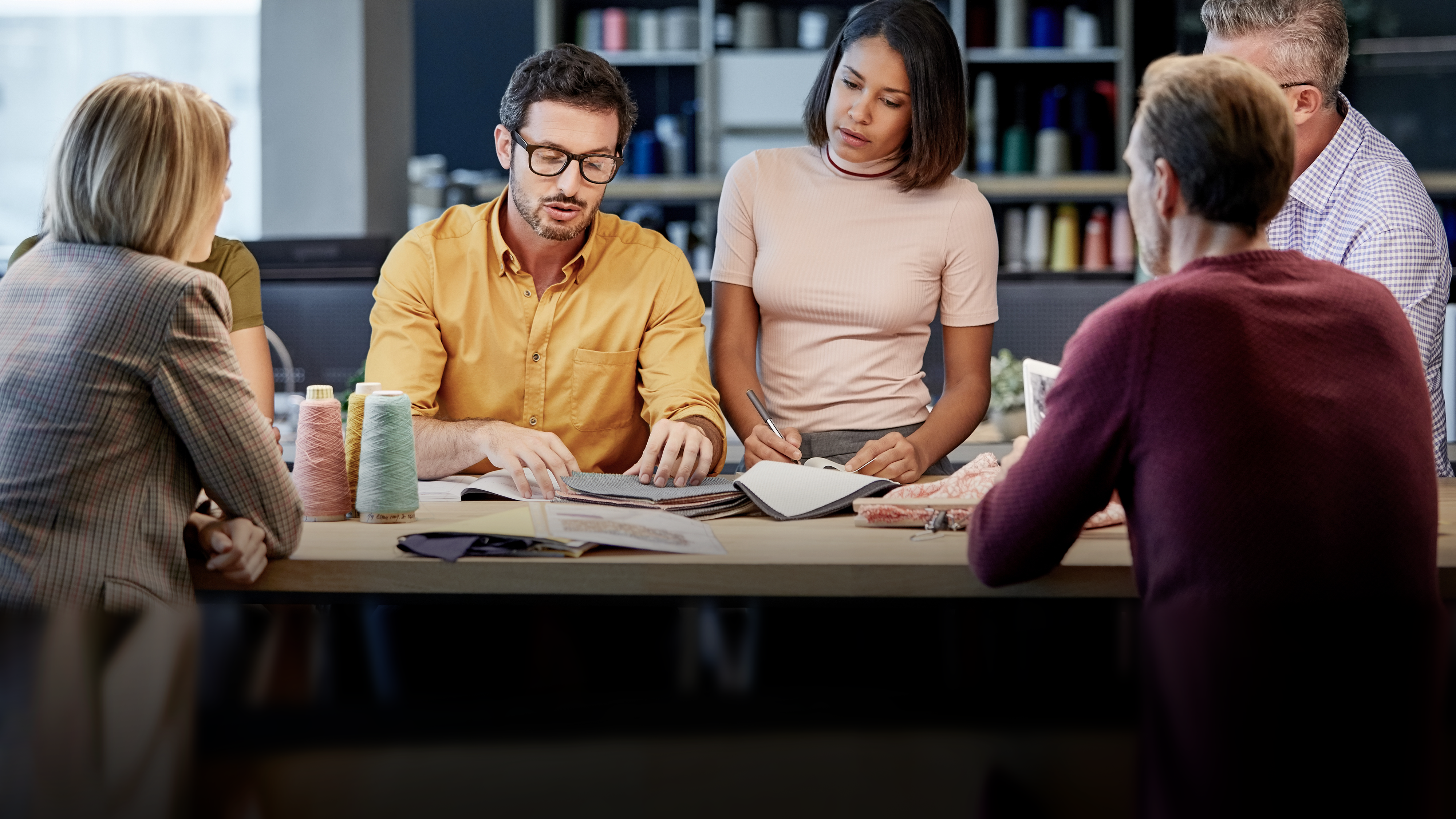 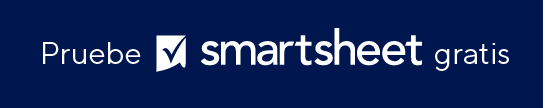 PLANTILLA DE ANÁLISIS FODA CON FOTOGRAFÍA PERSONALIZADA
FORTALEZAS +
DEBILIDADES –
OPORTUNIDADES +
AMENAZAS –
Fortaleza uno
Dos
Tres
Cuatro
Debilidad uno
Dos
Tres
Oportunidad uno
Dos
Tres
Amenaza uno
Dos
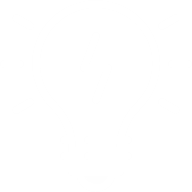 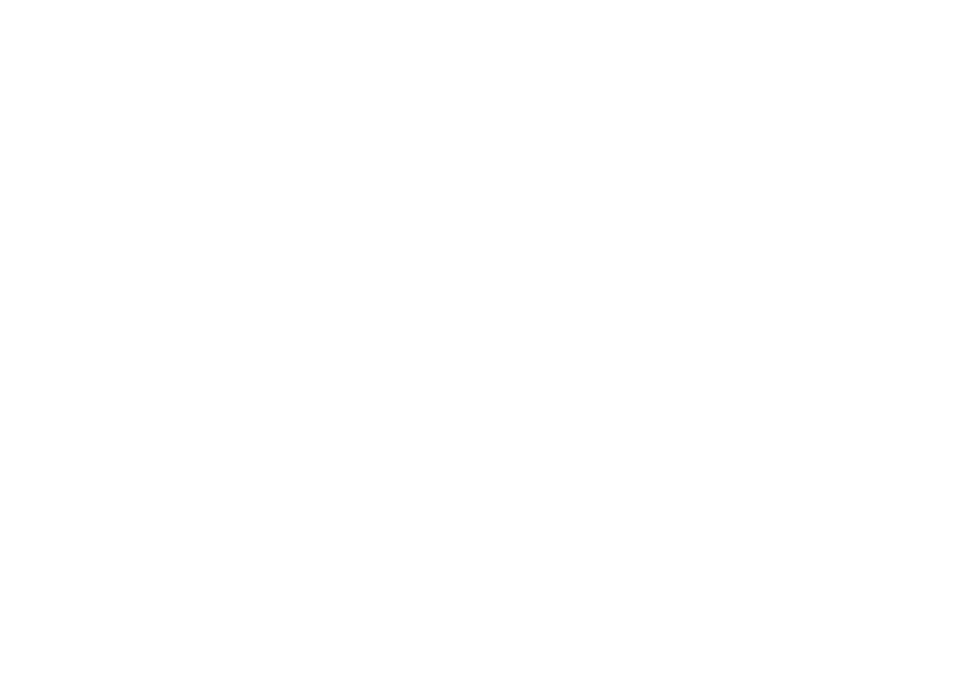 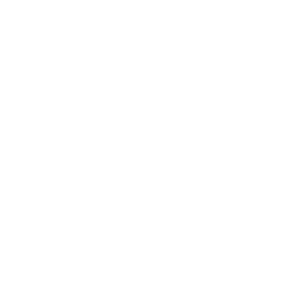 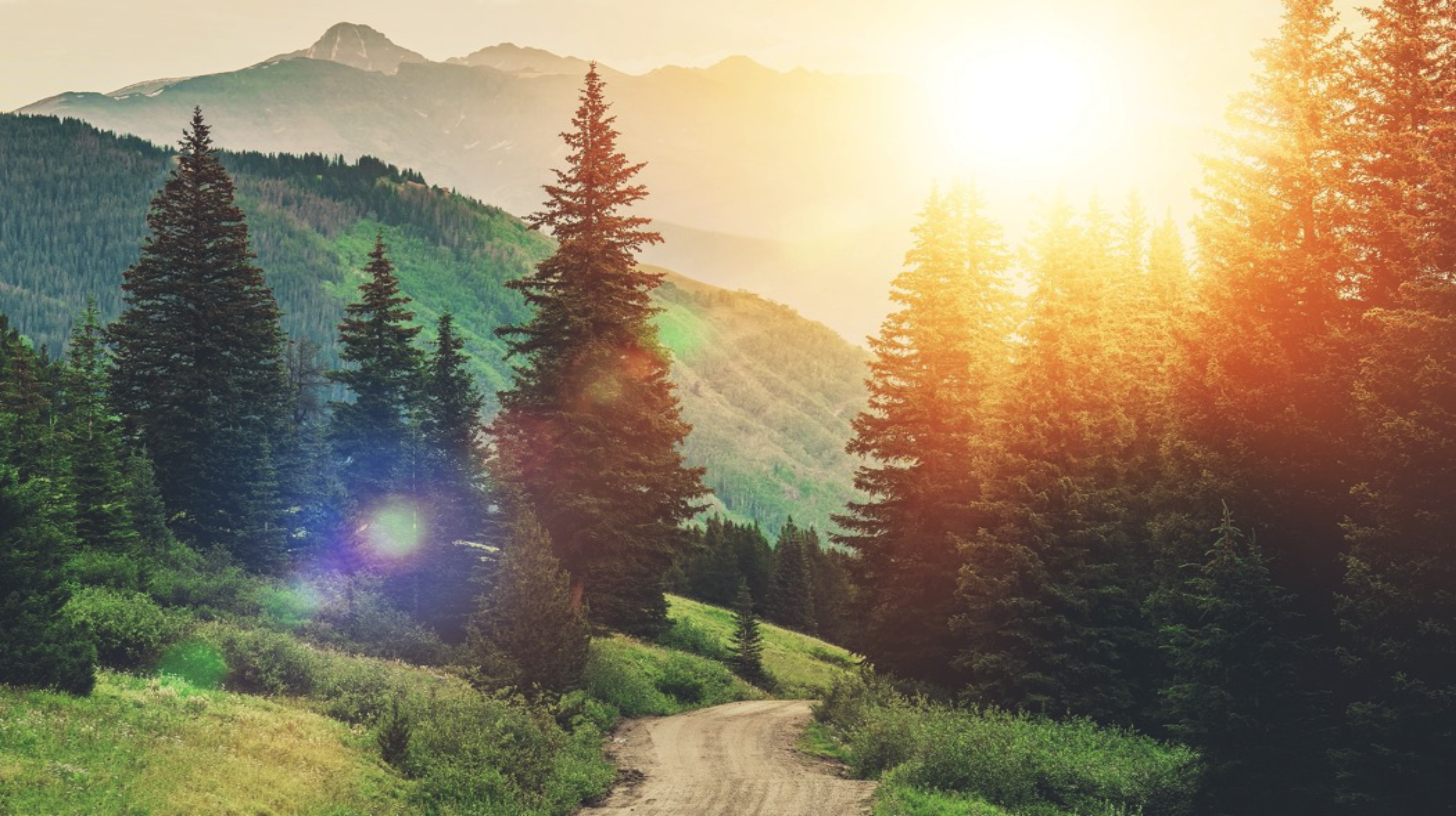 ANÁLISIS 
FODA
FORTALEZAS +
DEBILIDADES –
OPORTUNIDADES +
AMENAZAS –
Fortaleza uno
Dos
Tres
Cuatro
Debilidad uno
Dos
Tres
Oportunidad uno
Dos
Tres
Amenaza uno
Dos
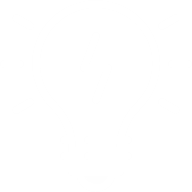 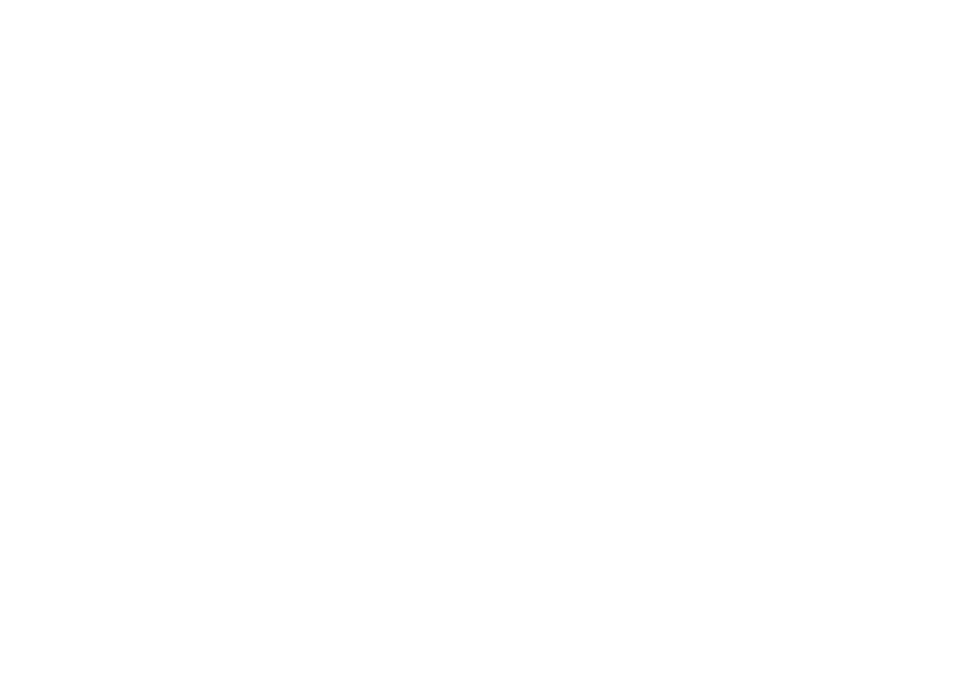 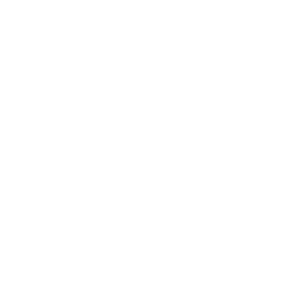 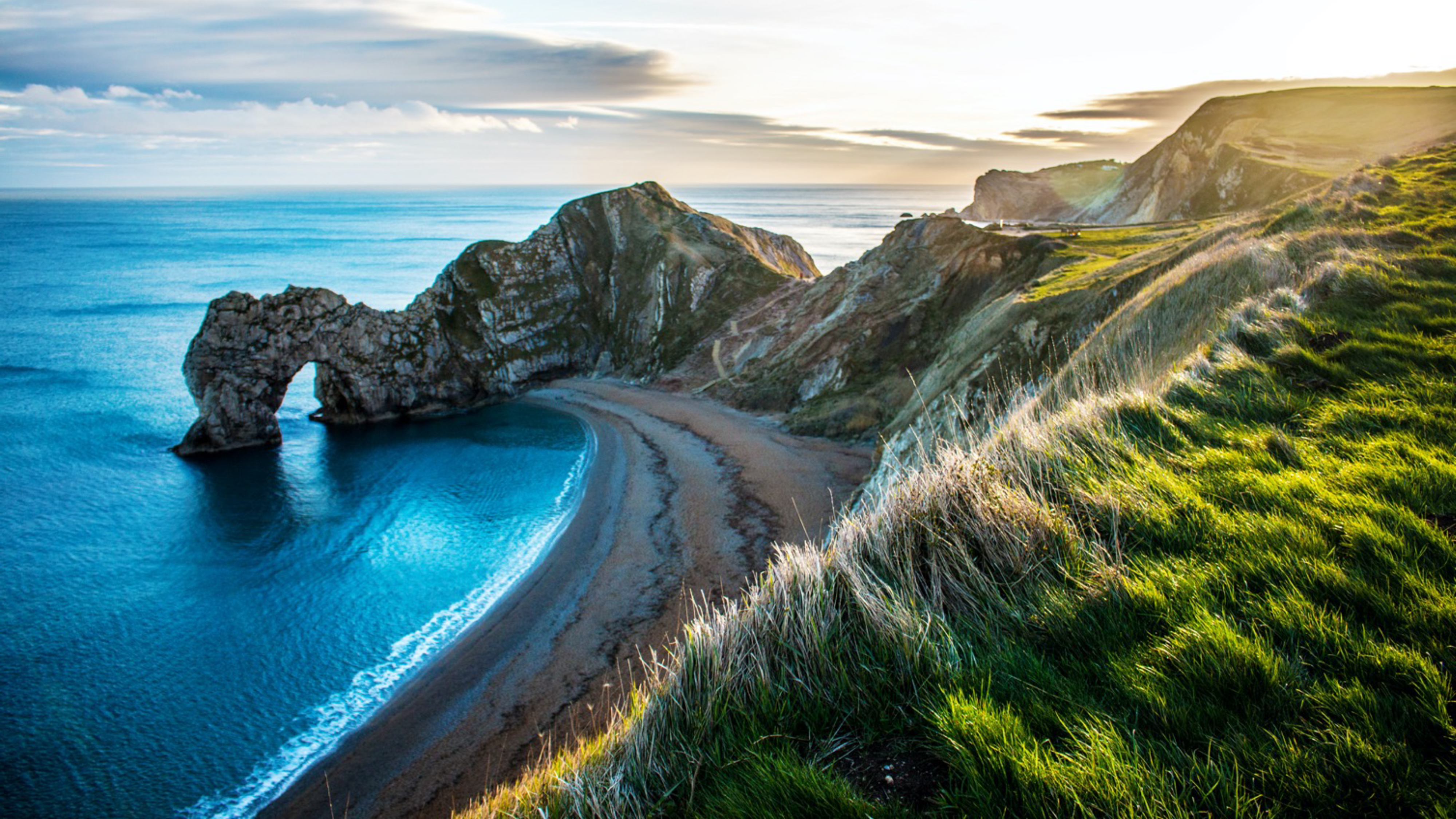 ANÁLISIS FODA
FORTALEZAS +
DEBILIDADES –
OPORTUNIDADES +
AMENAZAS –
Fortaleza uno
Dos
Tres
Cuatro
Debilidad uno
Dos
Tres
Oportunidad uno
Dos
Tres
Amenaza uno
Dos
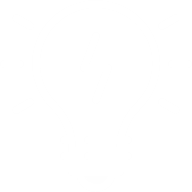 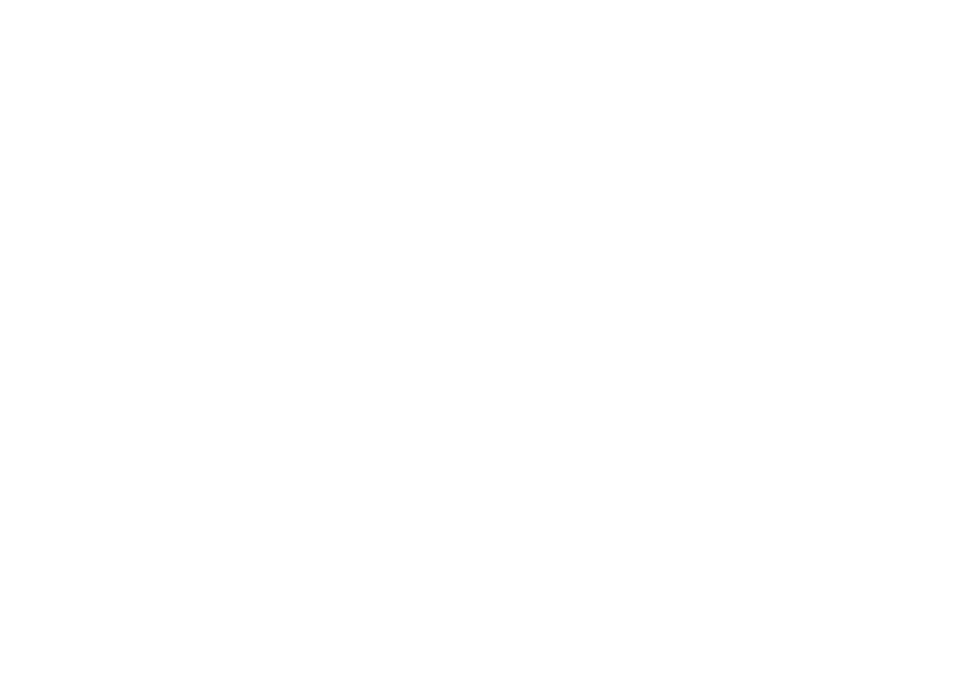 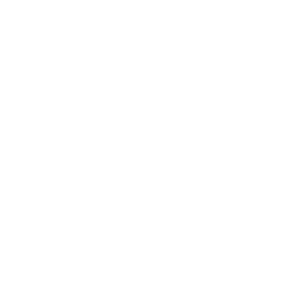 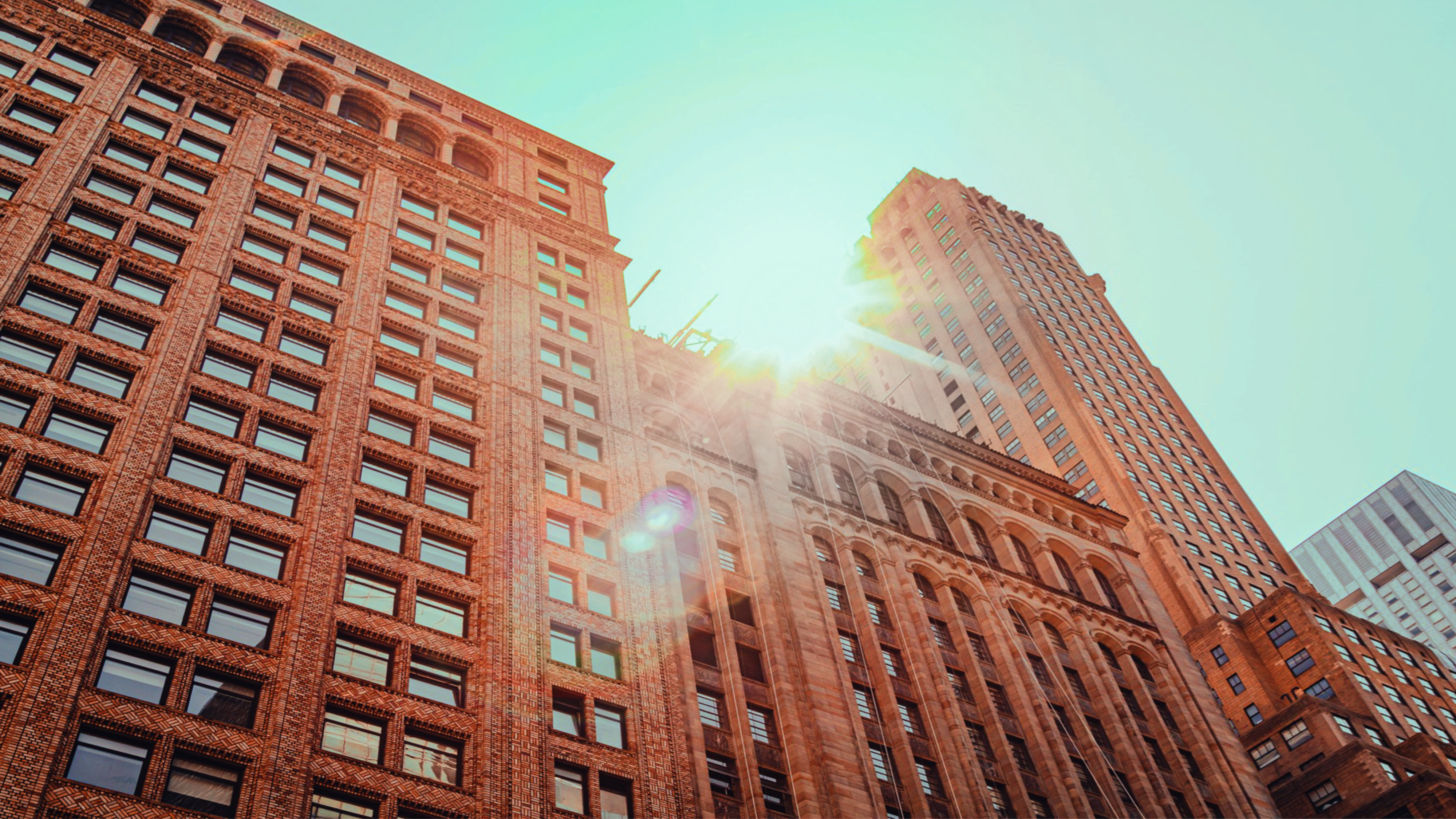 ANÁLISIS FODA
FORTALEZAS +
DEBILIDADES –
OPORTUNIDADES +
AMENAZAS –
Fortaleza uno
Dos
Tres
Cuatro
Debilidad uno
Dos
Tres
Oportunidad uno
Dos
Tres
Amenaza uno
Dos
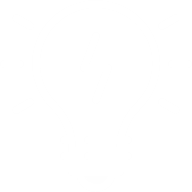 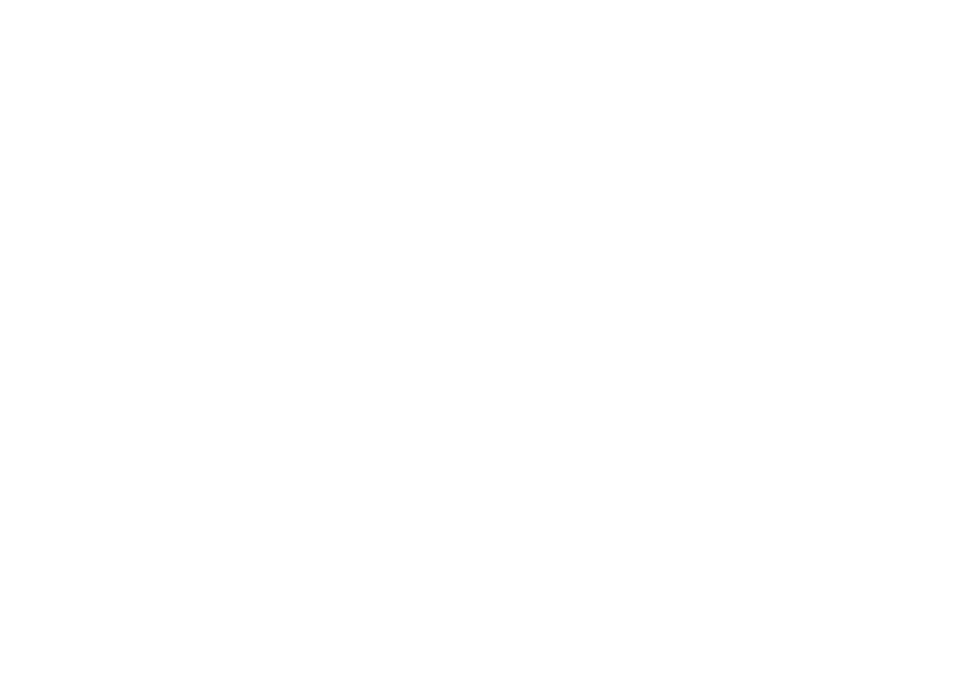 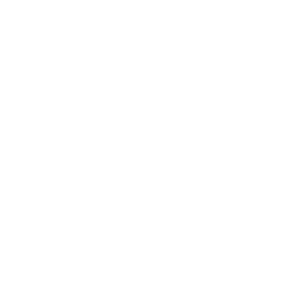 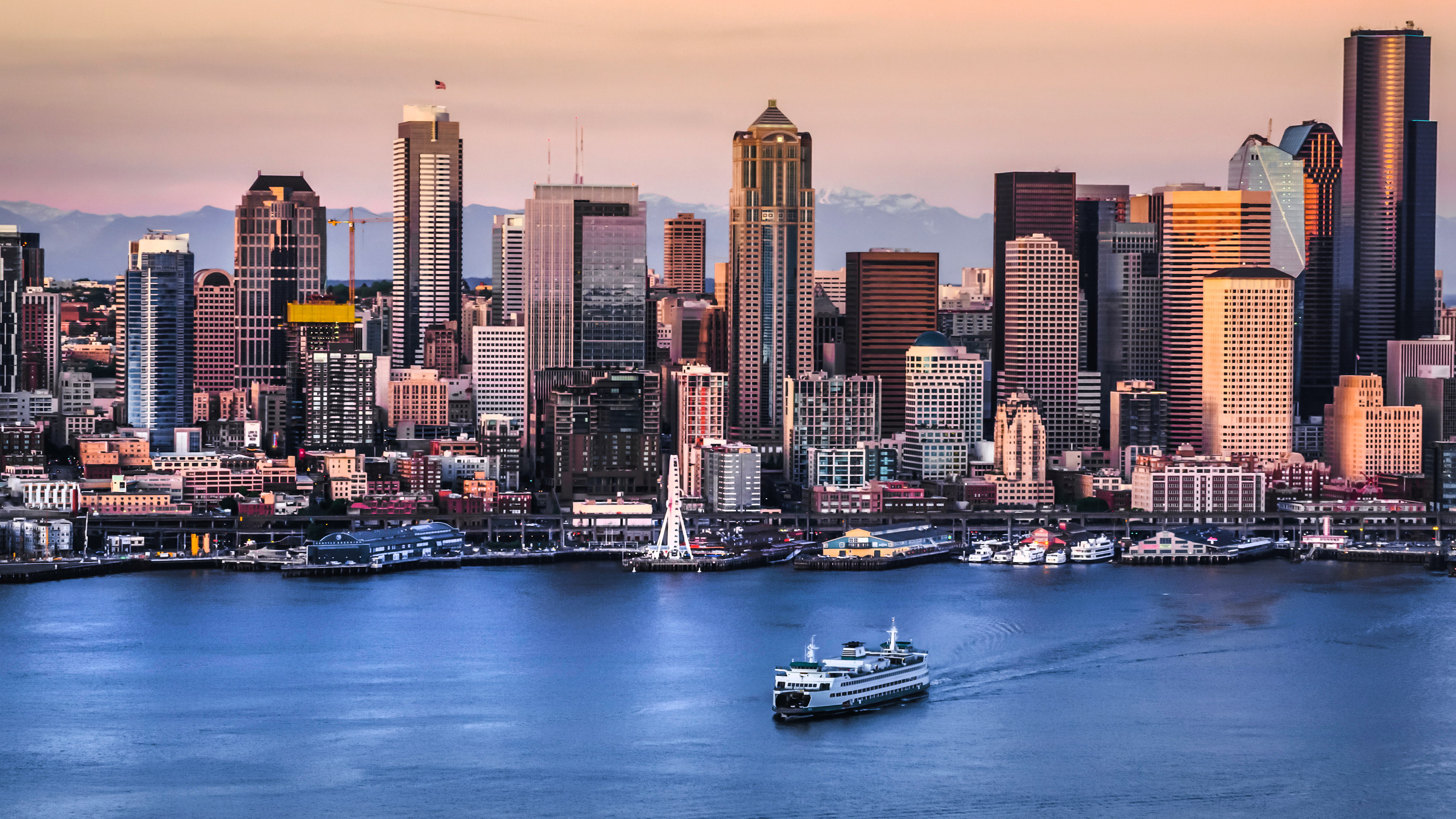 ANÁLISIS FODA
FORTALEZAS +
DEBILIDADES –
OPORTUNIDADES +
AMENAZAS –
Fortaleza uno
Dos
Tres
Cuatro
Debilidad uno
Dos
Tres
Oportunidad uno
Dos
Tres
Amenaza uno
Dos
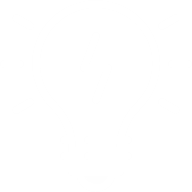 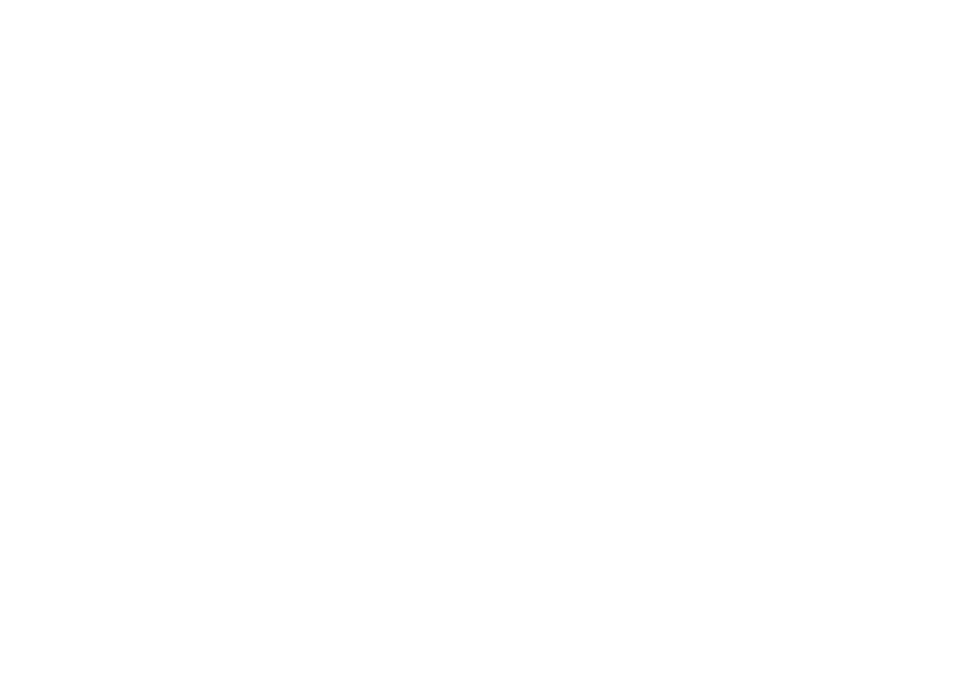 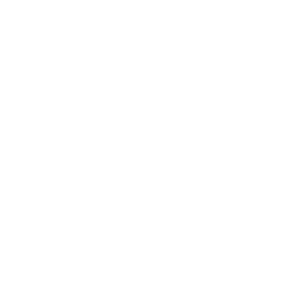